Suicide Prevention: Advisory Group Monthly Meeting
March 26, 2024
Joe Constans
Agenda
ORD Reorganization and Development of a Suicide Prevention AMP
3
Portfolio Stand-up Progress
Based on the Suicide Prevention workplan, the team plans to complete the designated documents by the end of these months.
November – May 2024
May - June 2024
Last Meeting Recall: Rapid (and Rigorous) Approach to Identifying AMP Research Priorities
Survey and focus group input inform Delphi consensus panel discussion with representatives from different groups
Existing reviews inform focus group, survey questions
Current Phase
General principles:
Priorities should reflect the research translation spectrum (e.g., T1-T4)
In-depth feedback from focus groups to identify topics not previously listed
Broad representation across interested parties via surveys, voting on top priorities
Perspectives from the front line
References: 
Aligning quality improvement efforts and policy goals in a national integrated health system - Braganza - 2022 - Health Services Research - Wiley Online Library; 
Health System Research Priorities for Children and Youth With Special Health Care Needs - PubMed (nih.gov),
 Research Lifecycle to Increase the Substantial Real-world Im... : Medical Care (lww.com)
Phases to determine Critical Research Priorities
Reviewing existing literature around suicide prevention research priorities 
Refining the collected priority list by conducting surveys and discussing priority topics with focus groups. Ranking of topics using structured survey.
Holding a consensus panel with the portfolio’s executive committee to review priorities and rank based on urgency, impact, and feasibility
Braganza, M. Z., Pearson, E., Avila, C. J., Zlowe, D., Øvretveit, J., & Kilbourne, A. M. (2022). Aligning quality improvement efforts and policy goals in a national integrated health system. Health Services Research, 57, 9-19.
Suicide Prevention Discussion Groups:
Qualitative Data
7
Phase 2: Gathering input from various stakeholders
Priority Questionnaire Distribution to Field (November 17, 2023)
A survey was sent out to investigators within the SPRINT database. We collected responses from 54 respondents, each listing ranked research priorities. These priorities were coded into the categories developed in Phase 1.
Veteran’s Engagement Council Discussion (December 7, 2023)
Our team met with a Veteran’s Engagement Council in December to hold a discussion and gather research topics of interest to veterans. 
VISN Suicide Prevention Lead – Open Discussion (January 11, 2024)
Understanding Research Priorities from the perspective of VISN Leads for Suicide Prevention Coordinators.
Discussion with VA Investigators (January 19, 2024)
Discussion of qualitative data obtained and solicitations of recommendations for quantitative survey.
Discussion with CMHO (March 25, 2024)
Discussion of survey data, differences in between respondent groups.
Phase 2: Veteran’s Engagement Council Discussion
Key Questions for Audience: 

What suicide prevention research topics come to mind as most important for Veterans from your perspective?

Are there specific patient populations it would be important to study (if this has not come up)?

Are there any research topics you don’t think are as high a priority?

Are there particular topics within this area that come to mind that would be important for VA researchers to work on?
Research Priorities Discussed during Meeting
Hard to Reach Veterans (Isolating Veterans/ Veterans not in VA care/ Rural Veterans / Transitioning to civilian)
Continuity of Care* 
Community Research (including family)
Developing Novel Treatments (including provider perspective) 
Moral Injury/Spiritual
Lethal Means Safety 
Messaging 
Peer Support 
Messaging
Data Studies  
Racial/Ethnic/Sexual Minorities
Brain/TBI/Genomics
9
* - category not identified through investigator survey
Phase 2: VISN Suicide Prevention Lead – Open Discussion
Key Questions for Audience: 

 What areas in suicide prevention do you think needs more research to support your clinical decision-making?
How does your program implement current research evidence or data regarding assessing suicide risk?  What would make risk assessment processes or resulting risk information more useful or actionable?
How do you use the information you have now regarding effectiveness of suicide prevention interventions and treatments? What new information would help your program make evidence-informed treatment planning decisions?
Are there certain patient characteristics that are important to study or to include in VA research?
Research Priorities Discussed during Meeting
Risk Identification Process*
Needs modification 
Clinician burden too high
Clinical Trial Feasibility*
Psychotherapy 
Small trials will not advance practice
Community Interventions
Education, Training, and Messaging
Firearms, Lethal Means Safety
Safety Planning
Older Veterans
Female Veterans
* - priority areas
10
Phase 2: CMHO – Open Discussion
Key Questions for Audience: 

Reviewed priority setting process and results of survey.
Solicited feedback on topic areas.
Research Priorities Discussed during Meeting
Risk Identification Process*
Need to rethink static, universal screening 
Critical review of Risk ID processes
Development of dynamic risk identification processes

No significant feedback on other
* - priority areas (limited discussion)
11
Phase 2: SPRINT Investigators – Open Discussion
Key Questions for Audience: 

Suggestions regarding weighting of quantitative and qualitative data to identify content domains for consideration? 

Thoughts on ranking or rating of content domains in the survey? That is, what do you see as the benefits of ranking over rating and visa versa?

How many domains should be considered on the survey?

What are the recommendations regarding specificity in the domains in survey?
Research Priorities Discussed during Meeting
Survey Content 
Use of count data
Include themes important to non-investigator stakeholders
Recommended different instructions
Framing language to define what is meant by “important”
Broad Categories 
Rate categories
Rank top 3 categories
Specify what should be studied in top 3 categories
Populations 
Rank each population
12
Suicide Prevention Survey Results
13
Survey
Preview
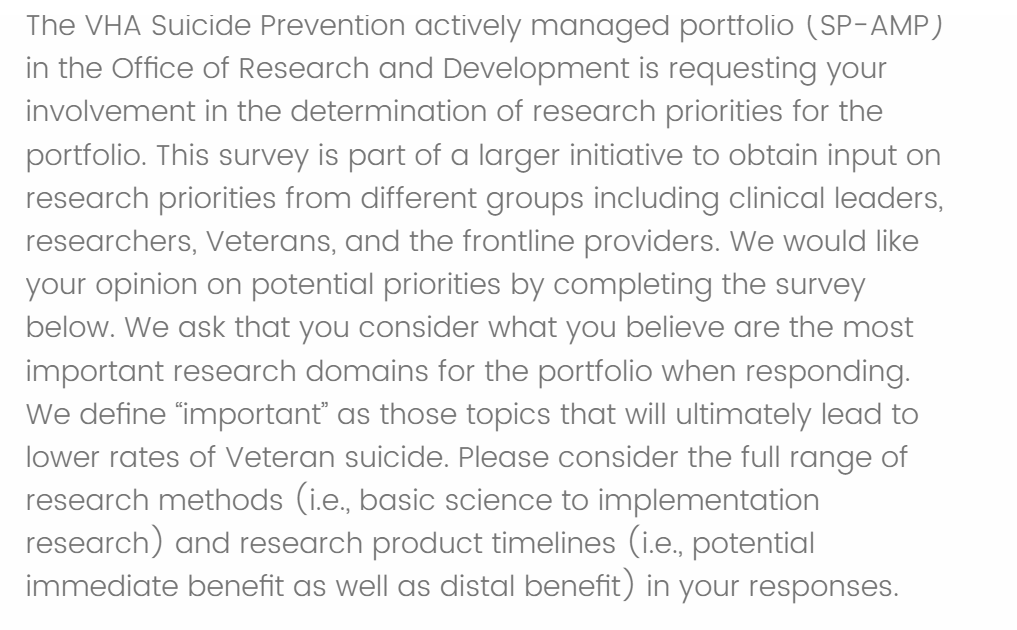 Survey - Preview
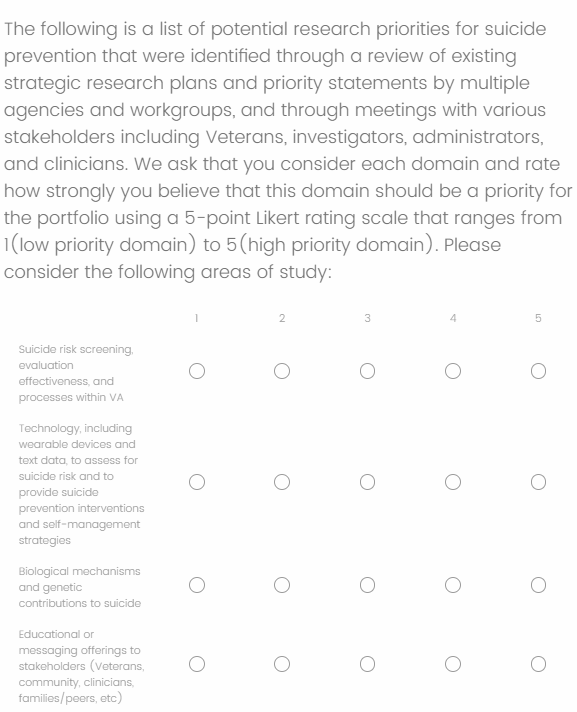 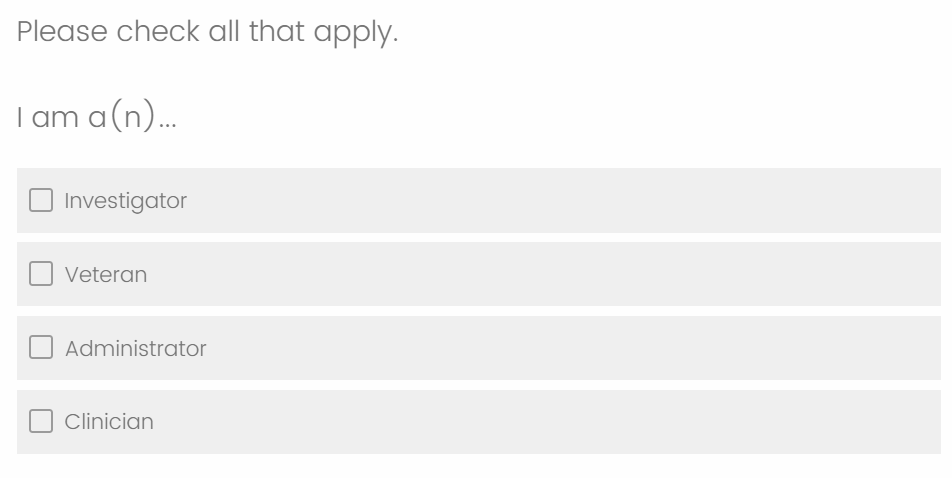 15
Survey - Preview
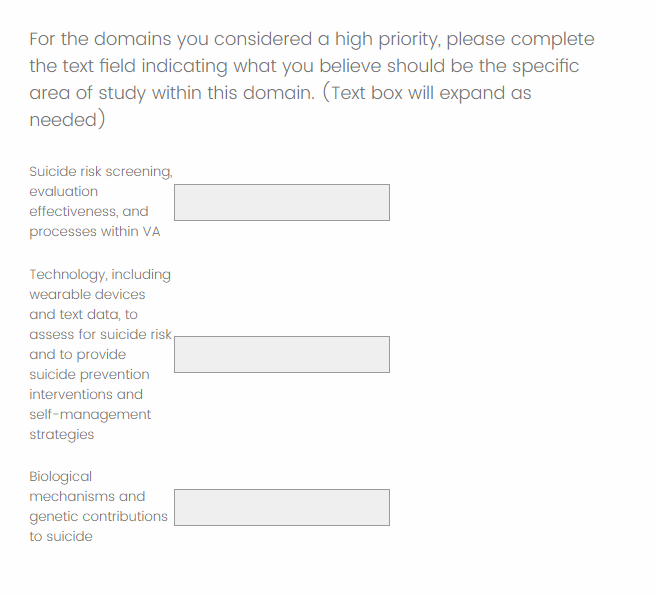 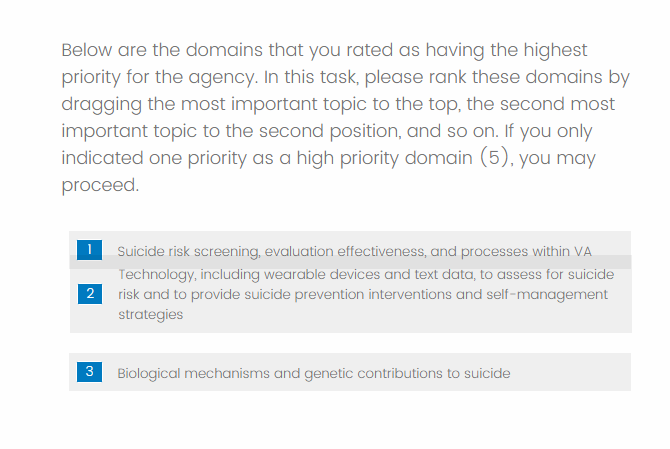 16
Survey - Preview
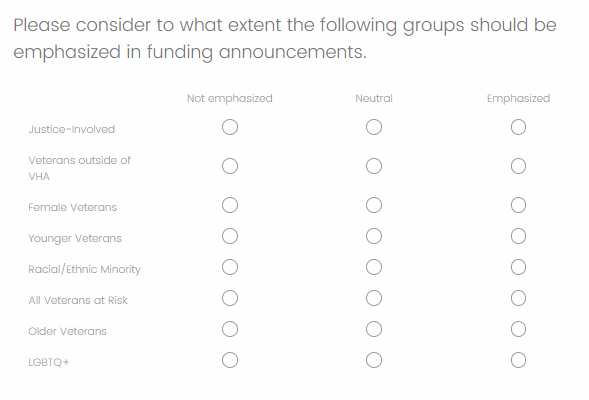 17
Suicide Prevention Priority Survey
Who responded*?
*Respondents could select multiple roles, the columns below will exceed 100%
18
Research Priority Domain Rating
The weighted results take into account the number of responders in each survey group
19
High Priority Domain Example Studies
20
Key Priority Areas
Based on the analysis of the survey results, these 5 areas were deemed to be the key priority areas. Suicide Prevention Portfolio will focus on addressing one or more of these priorities in the coming fiscal years. 

Lethal Means Safety approaches to suicide prevention
Community-based interventions for suicide prevention
Family and social network-based interventions and postventions
Psychotherapies and other non-somatic interventions for suicide prevention
Suicide risk screening, evaluation effectiveness, and processes within VA; predictive analytics


The next step in the Critical Research Priority setting process encourages us to determine what are the specific gaps in research within these domains that we can plan to address.
Next Steps
22
SME Suggestions
Plan: 
Select 5 (3 VA / 2 non –VA); move down list if no response
23
*Additional recommendations submitted by Drs. Strickland and Villareal
SME Questions
Based on your knowledge of the state of the science, can you identify 1 to 3 research questions that would be especially important to answer and/or key next steps within the overall topic domain of XYZ?
What type of research strategies would best help to answer these research questions? For example, do you believe that advancement would be best realized through clinical trial research, implementation science investigations, development of novel interventions, or improve understanding of the mechanisms through which this topic area is associated with suicide?
In considering your response above, do you believe that organizations should prioritize funding smaller numbers of large trials to improve confidence in existing findings or more numerous smaller investigations that may lead to improved or novel strategies?
What type of professional expertise is required for the study teams to pursue the research that you are recommending?

Anything else?
24
Consensus Panel Discussion
Collection and Analysis of SME Responses
Presentation of results in April to Advisory Group
Looking to determine a date for voting…
Tuesday May 21st ???????
25
Discussion
26
Appendix
27
High Priority Domain Ranking
Weighted Methods:
- A Ranking of 1 gives the domain a score of 10, down to a Ranking of 10 gives the domain a score of 1. Combining all rankings across all responses results in these overall ranks.
Recommend collapsing this domain into suicide risk screen based on feedback from SPC Leads and CMHO
28